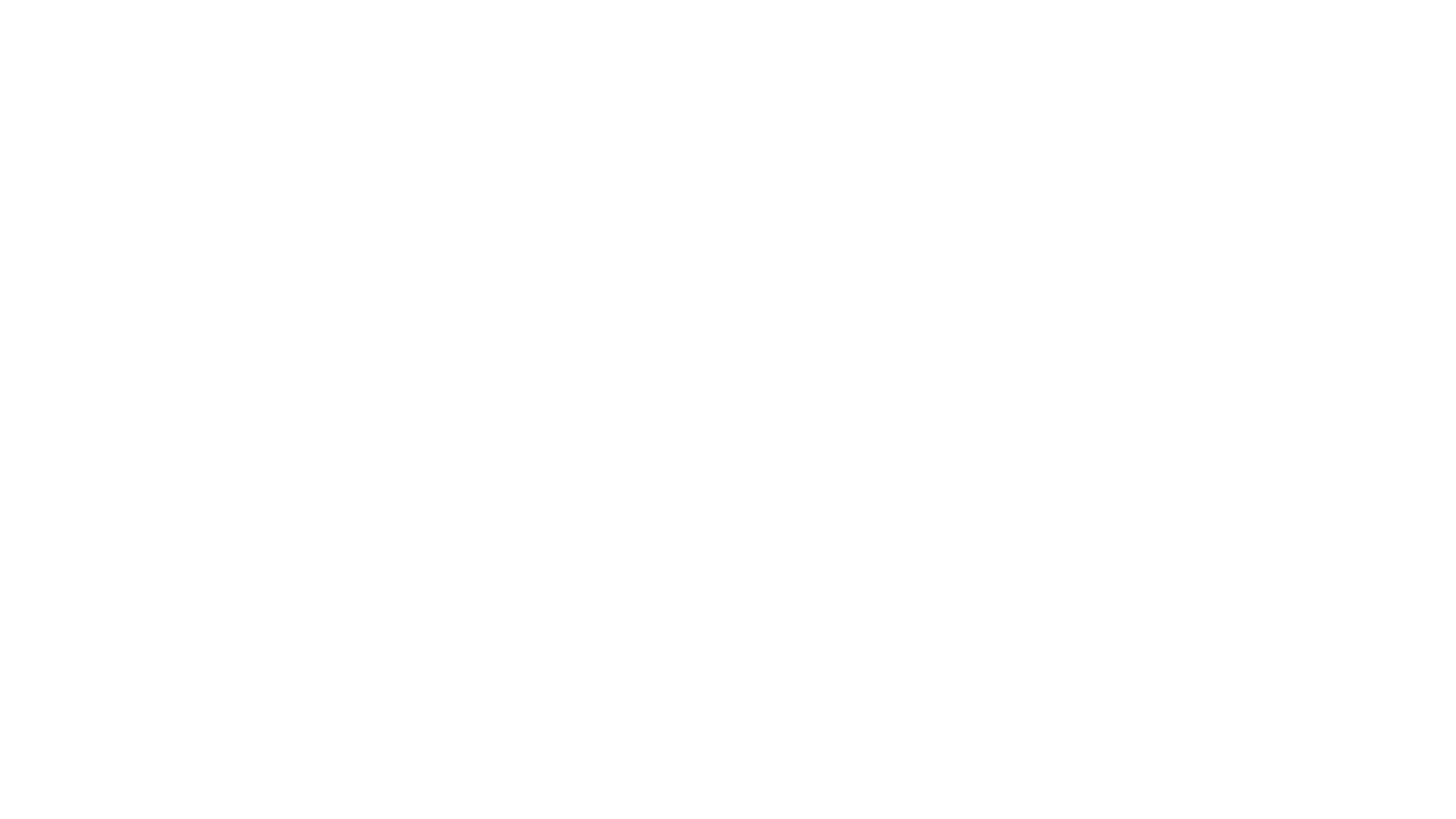 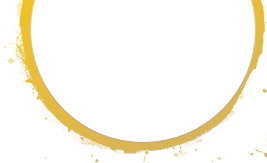 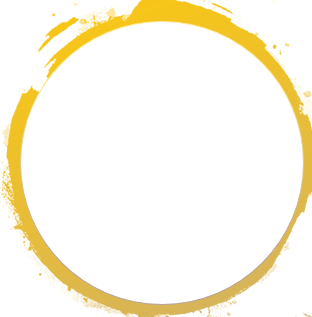 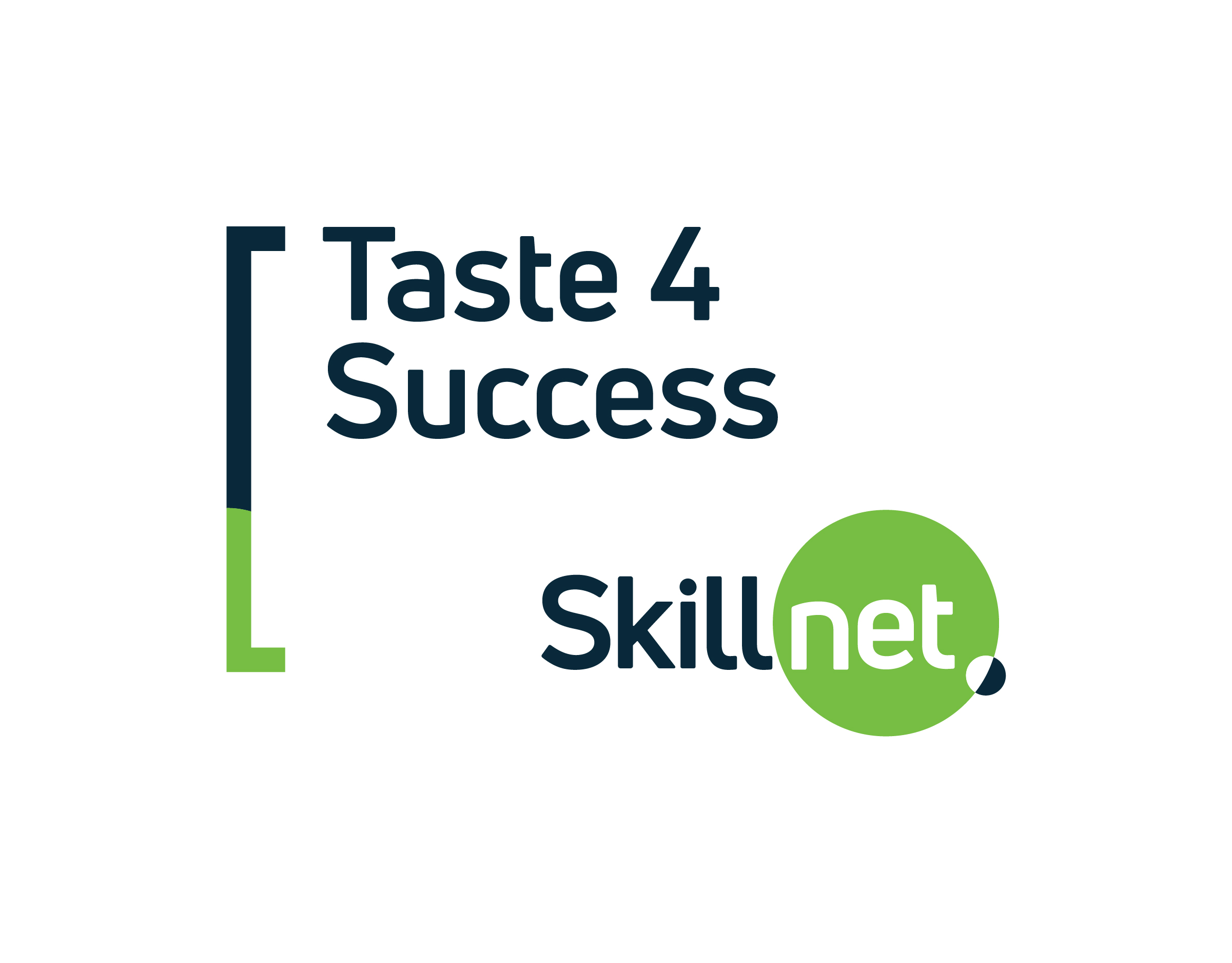 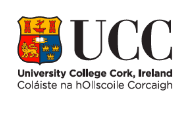 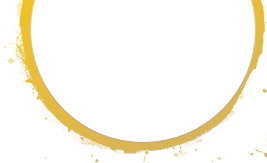 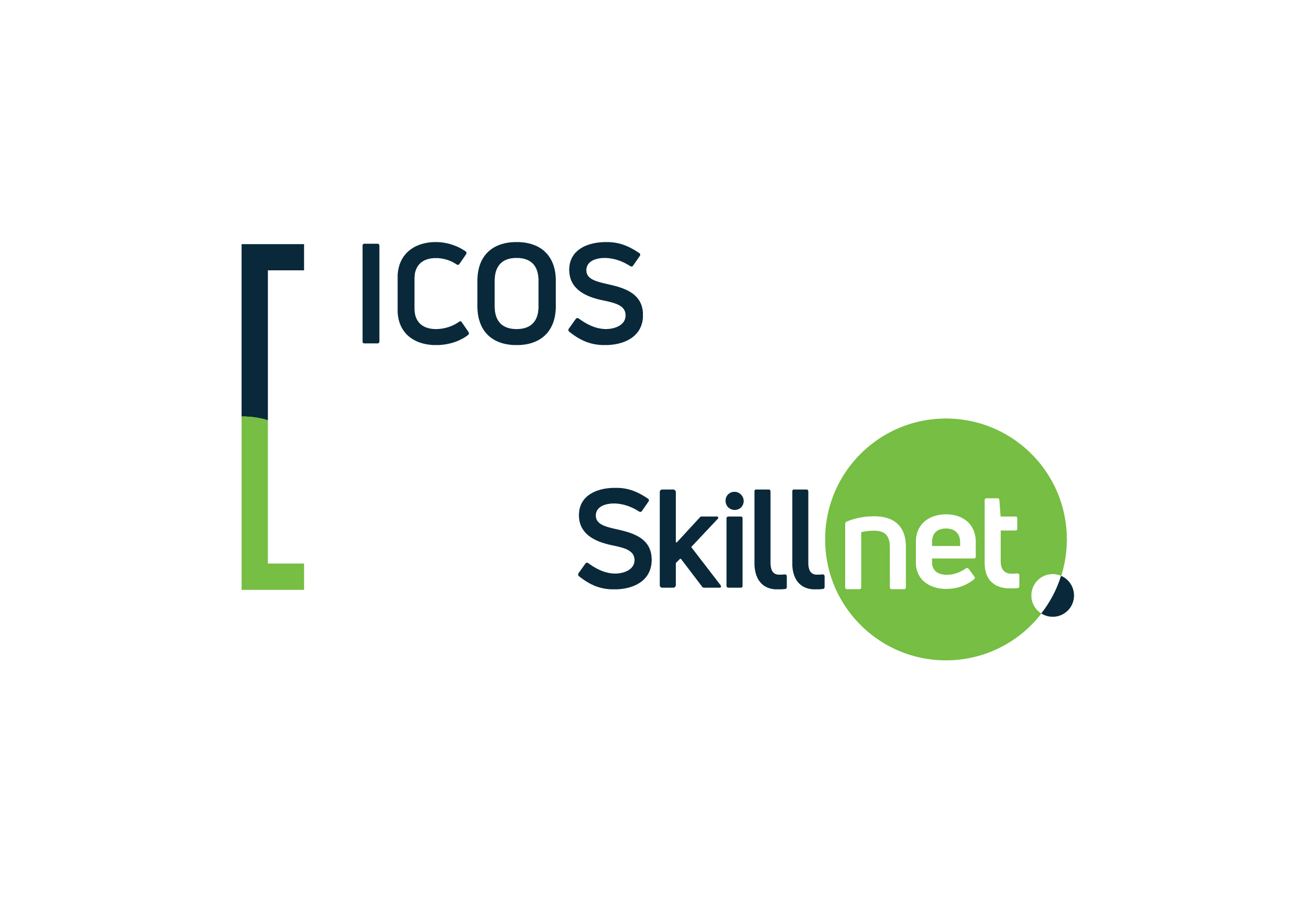 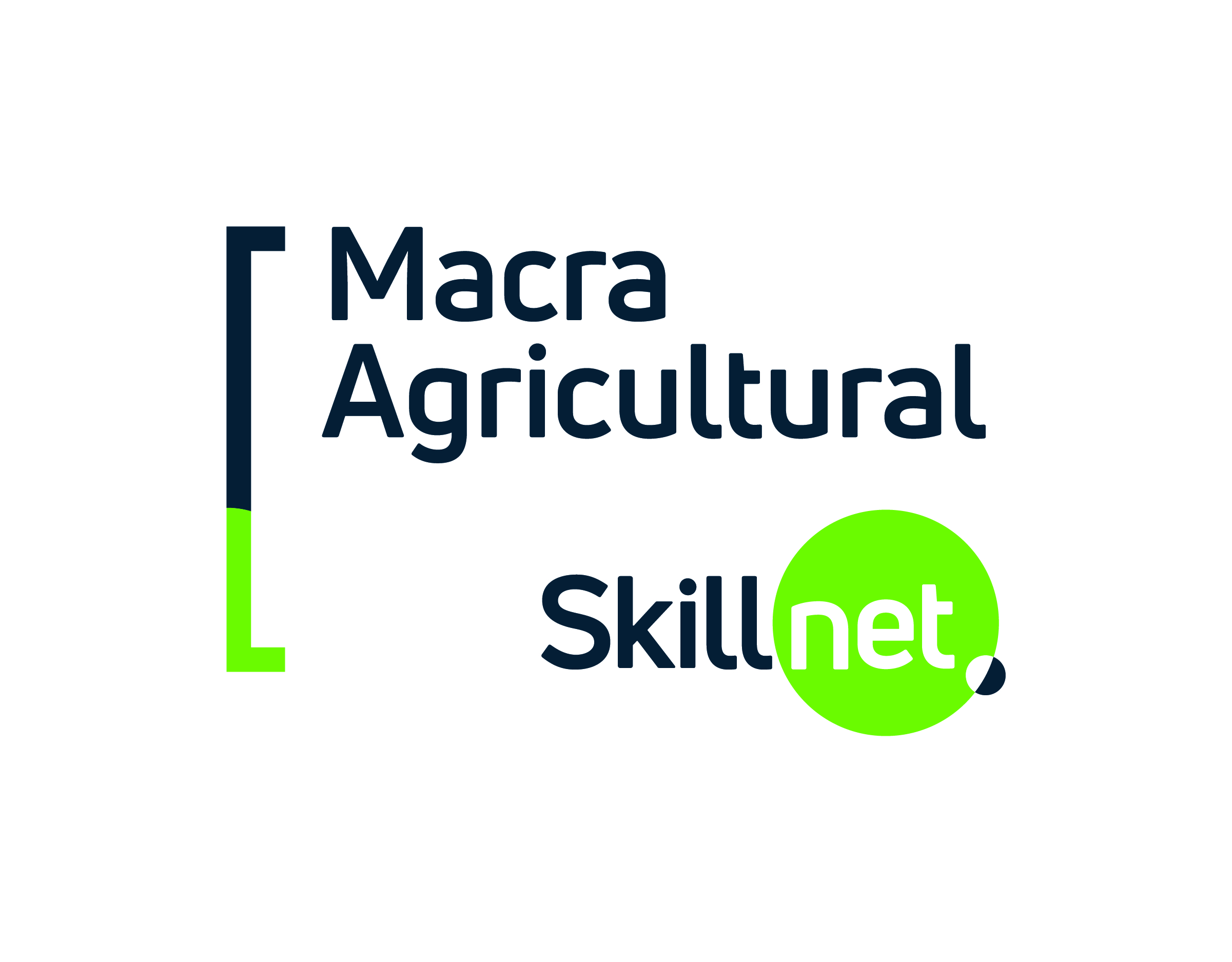 Food Industry Training Unit (FITU) , School of Food and Nutritional Sciences,University College Cork .
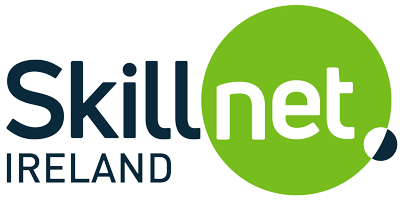 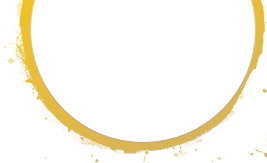 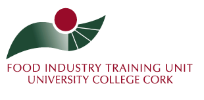 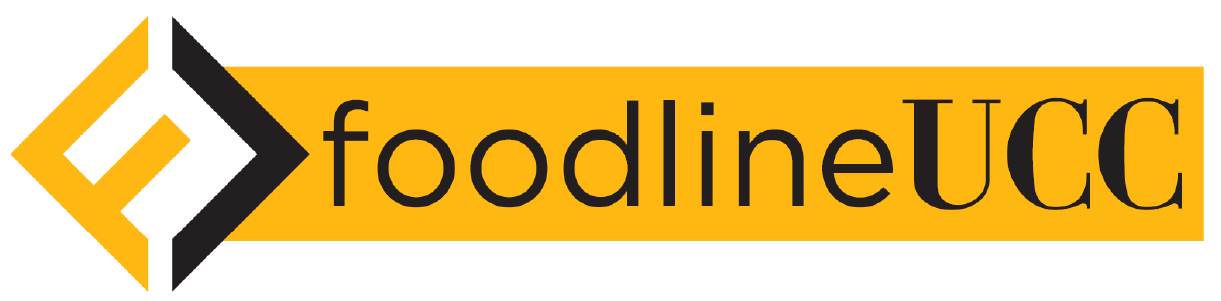 [Speaker Notes: Title Slide Op]
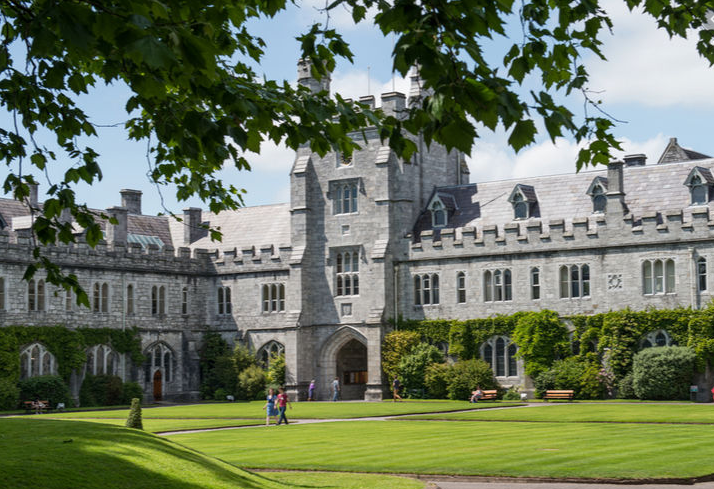 What is the Food Industry Training Unit?
Dedicated to part-time education and training for personnel at work in the food, agri-food and seafood industry
Part of School of Food and Nutritional Sciences, College of Science, Engineering and Food Science
Founded in 1993 and have had a relationship with different Skillnets for the past 19 years
Significant focus on collaboration and partnerships
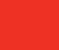 What types of Activities do FITU and Skillnet Collaborate on?
Current Accredited Courses
Diploma in Speciality Food Production
Diploma in Food Science and Technology
Diploma in Leadership for the Agri-Food Industry
Diploma in Food Manufacturing Management
Diploma in Corporate Direction (Food Business)
Postgraduate Certificate in Dairy Technology and Innovation
Short Courses and Customised Training Courses
Food Process Engineering Principles
Fundamentals Cleaning in Place
Concentration and Drying
Production Supervisory Training Programme
Cheese Science and Technology
Ice Cream Science and Technology
Research and new initiatives
foodlineUCC – Online and blended learning initiative
Research into the benefits of digital badges for the food, agri-food and seafood sector
Industry Needs Analysis
Support in the development of new Level 9 Postgraduate Offerings
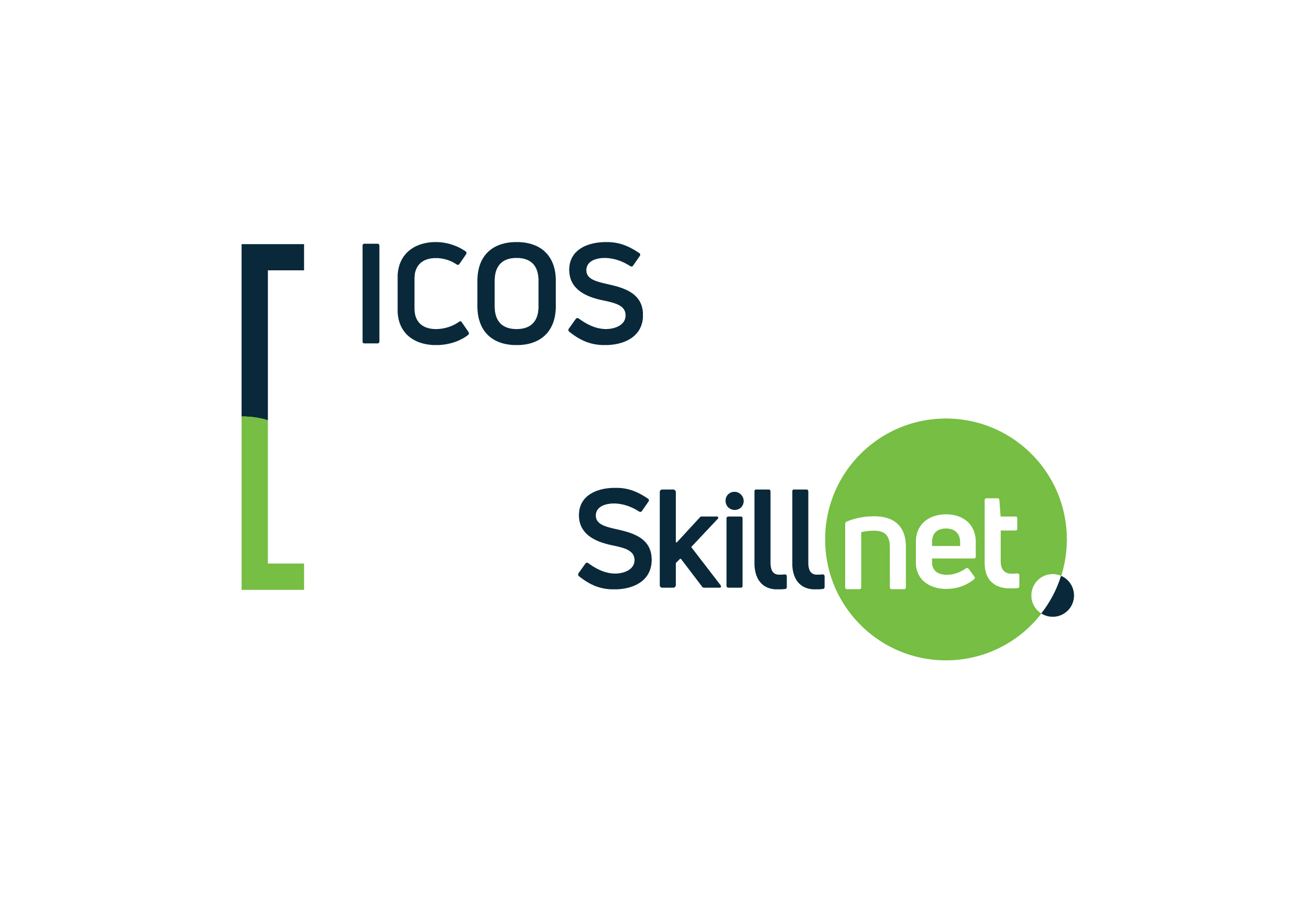 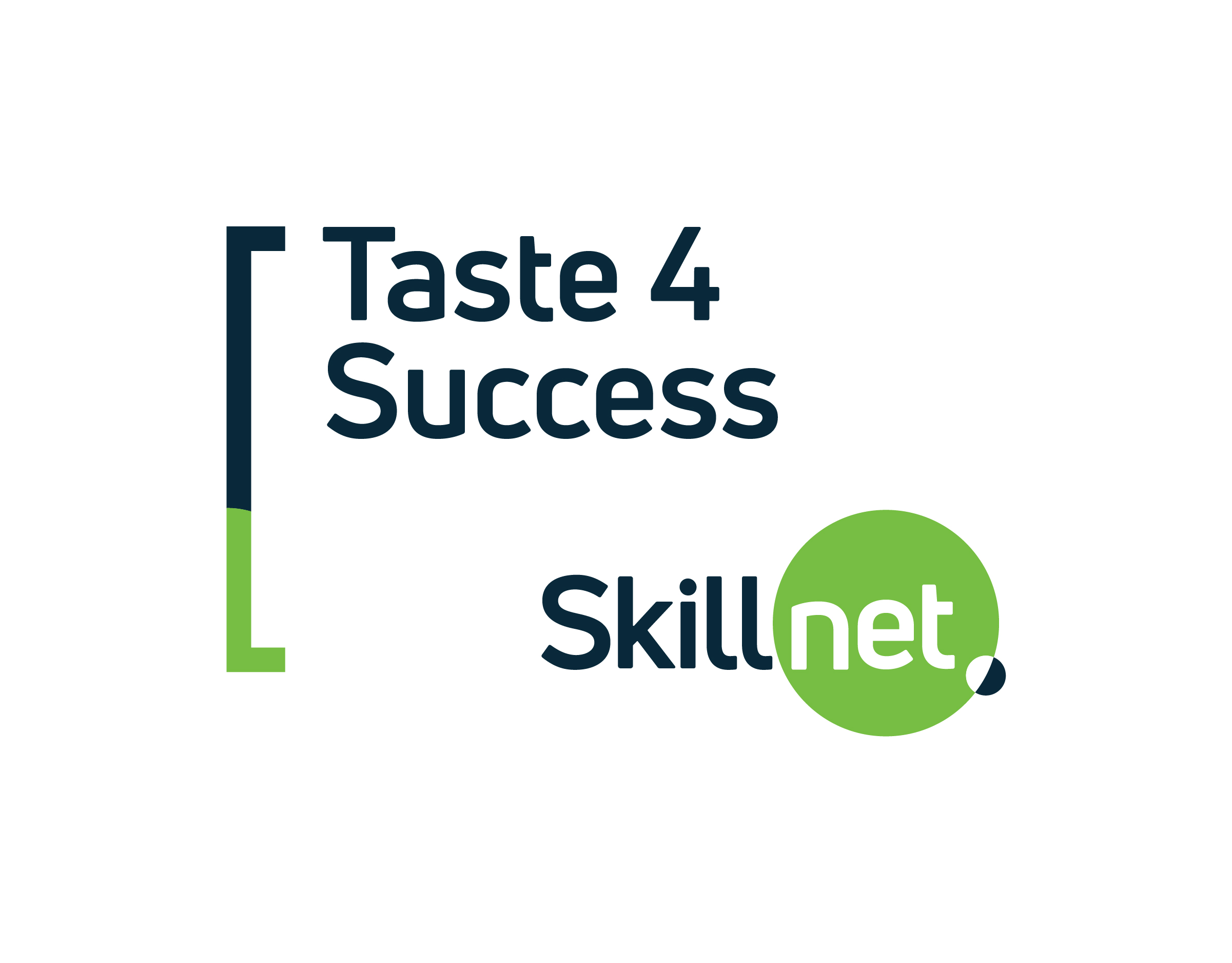 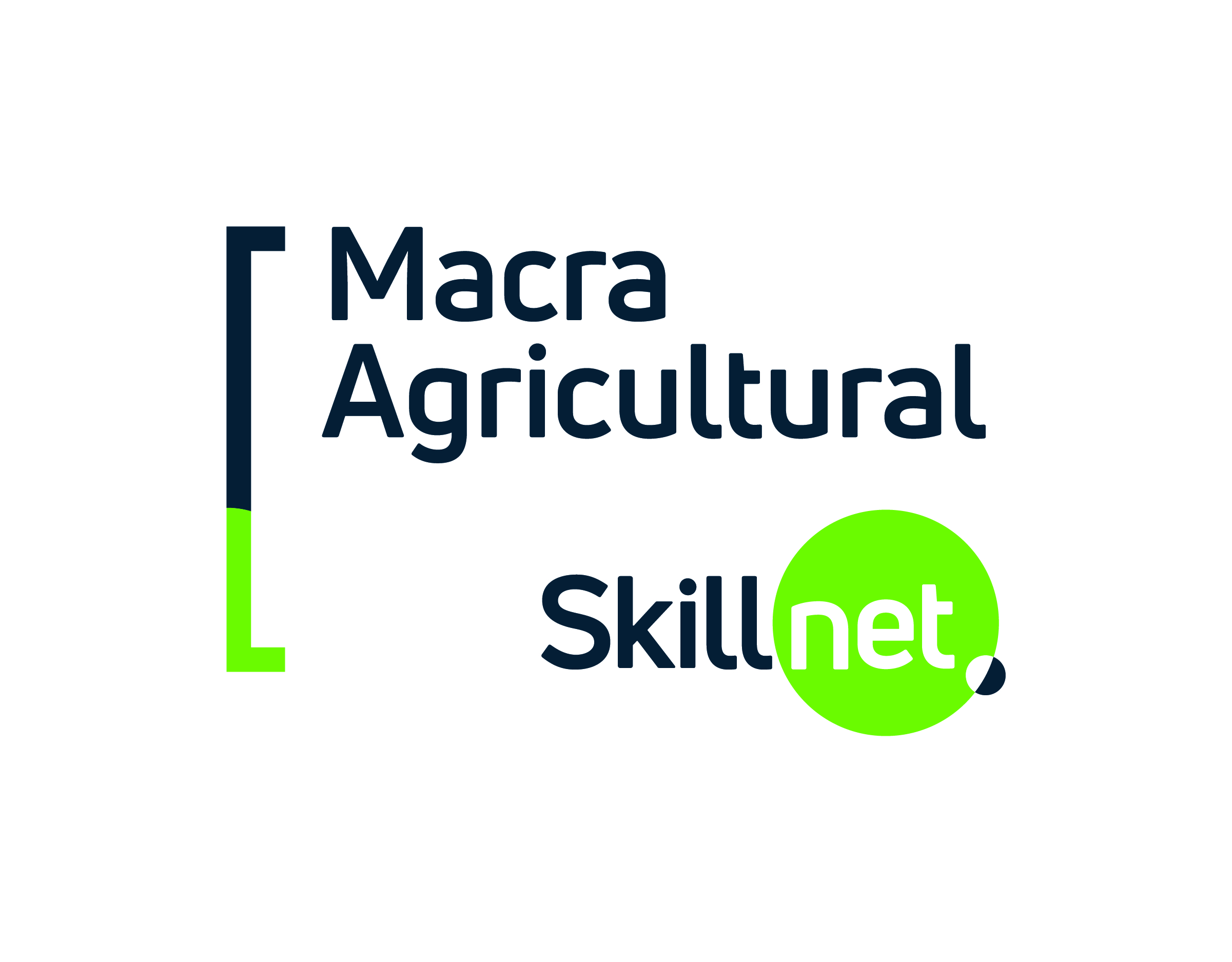 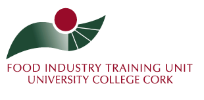 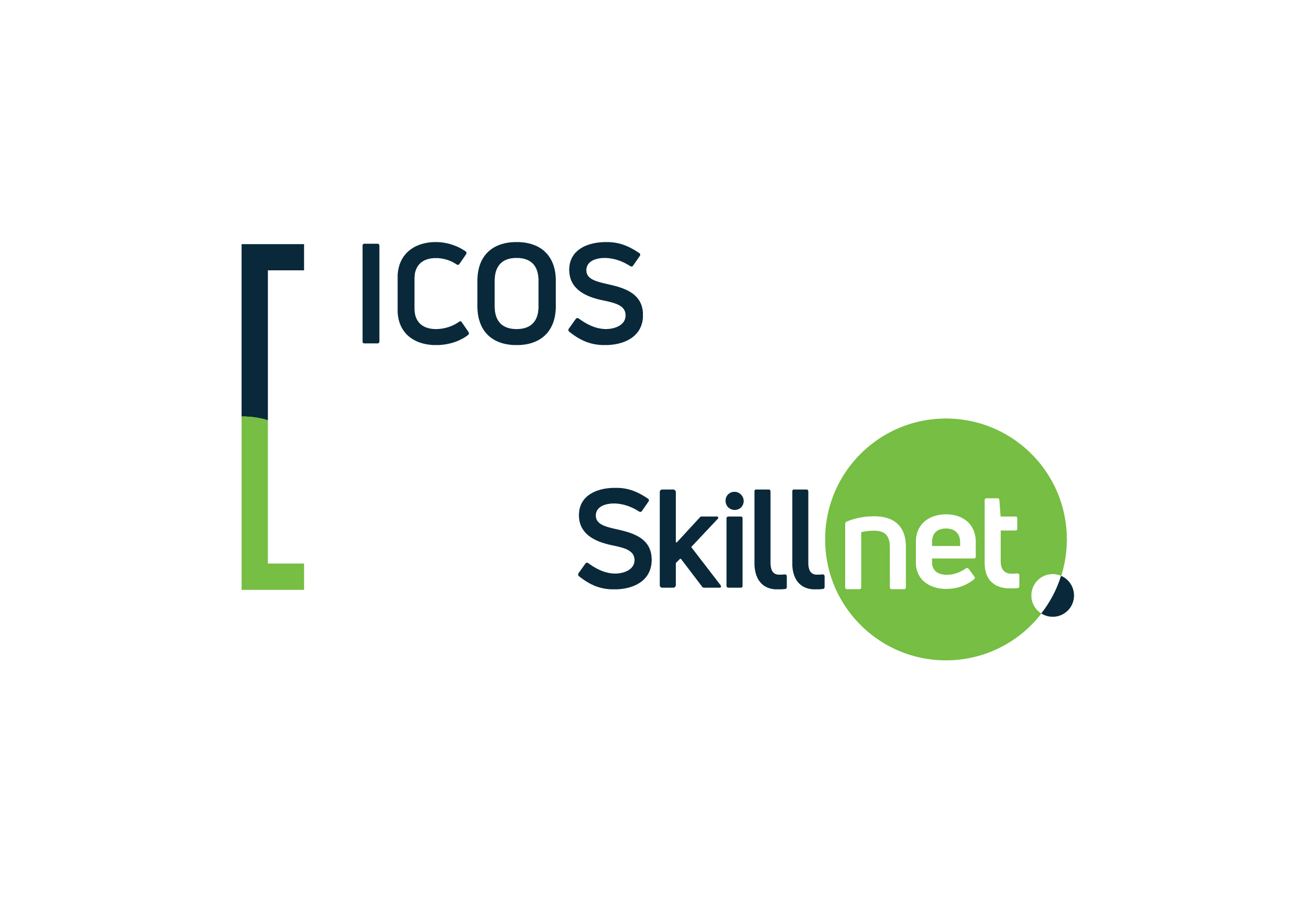 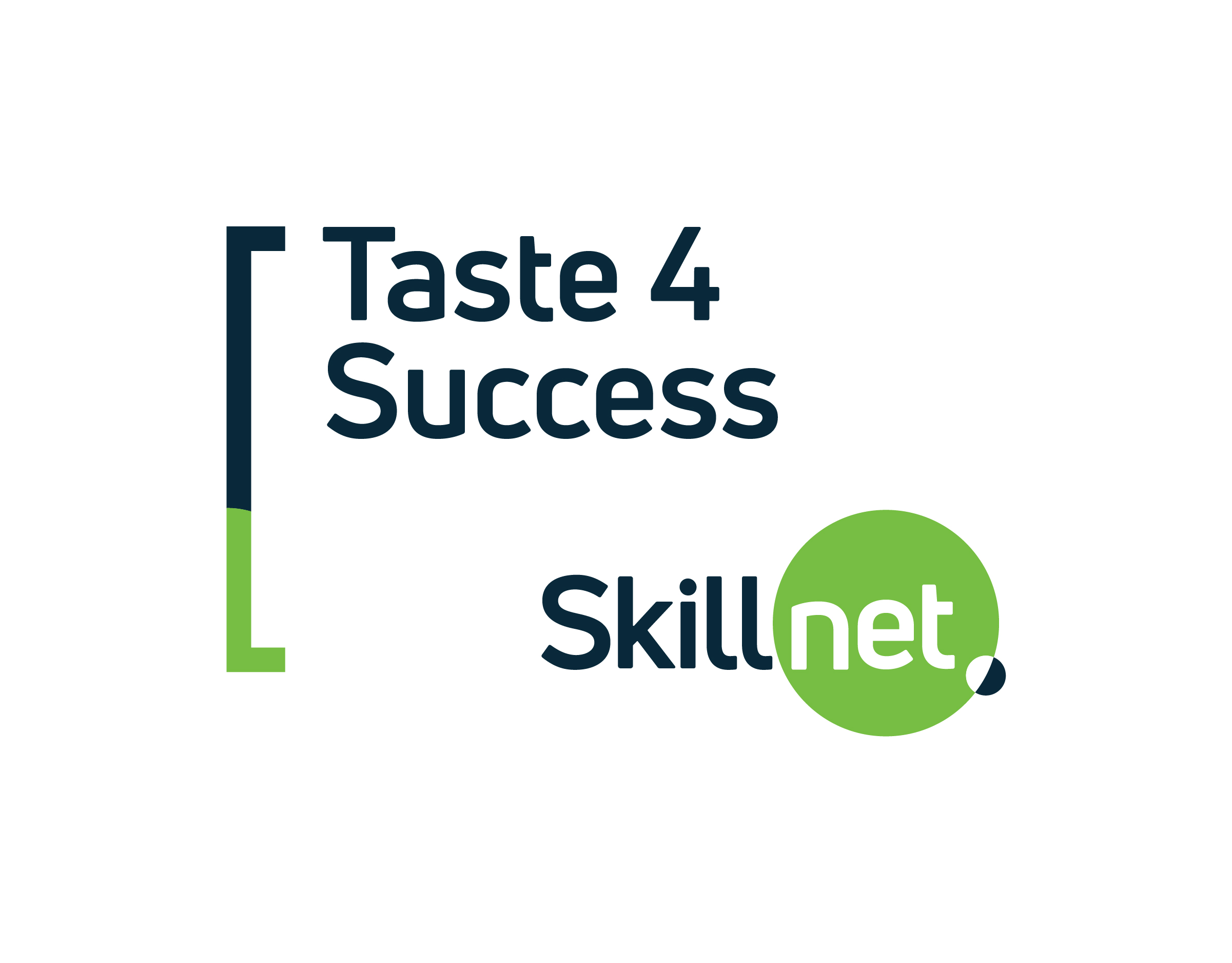 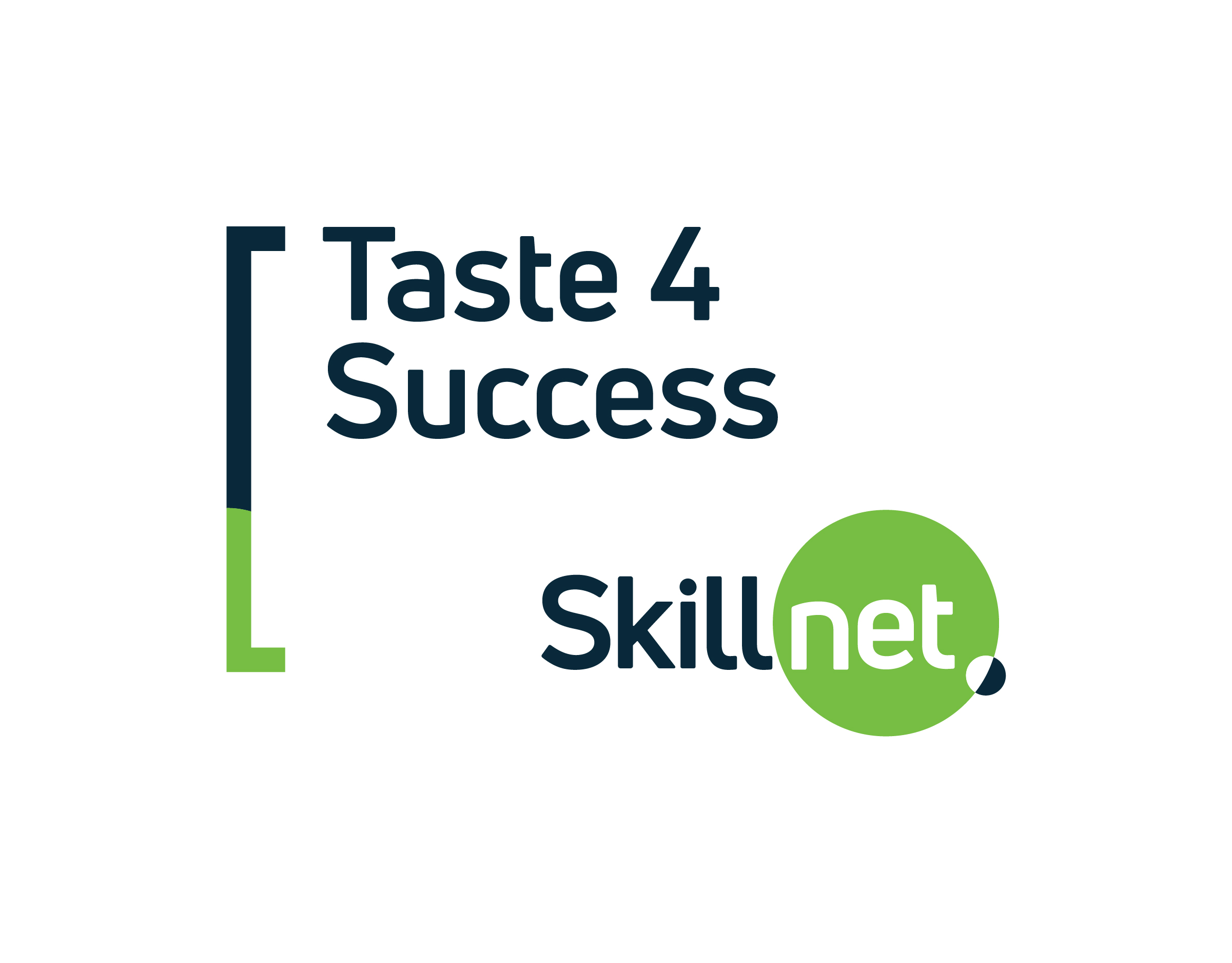 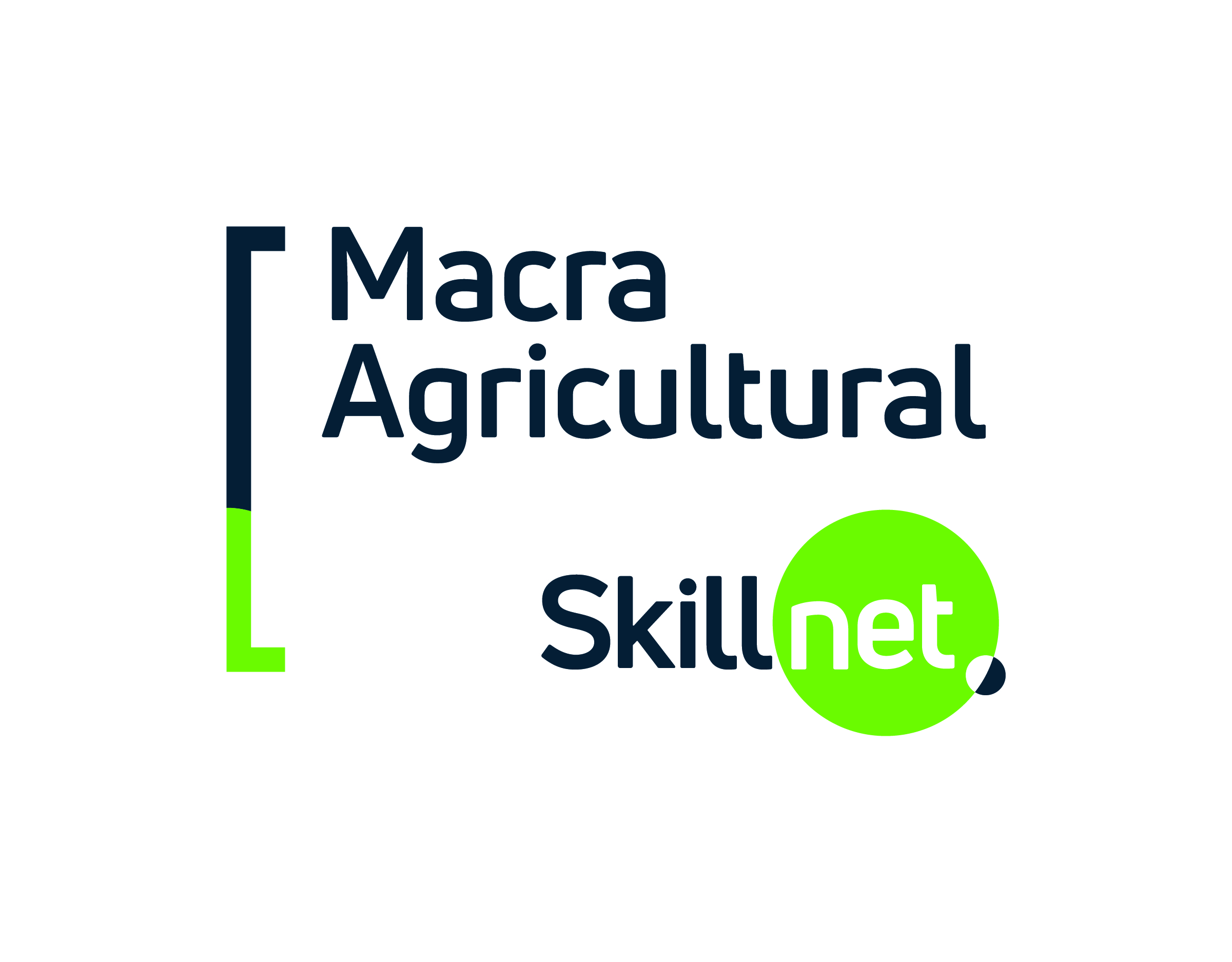 3
How Does the Engagement Model Work?
Discuss the potential offering with a relevant Skillnet to assess its feasibility and agree a funding mechanism (e.g. % funding for a course)
Submit a tender as required
FITU advertise the course and receive enrolments
UCC issue an invoice to the Skillnet for the full amount
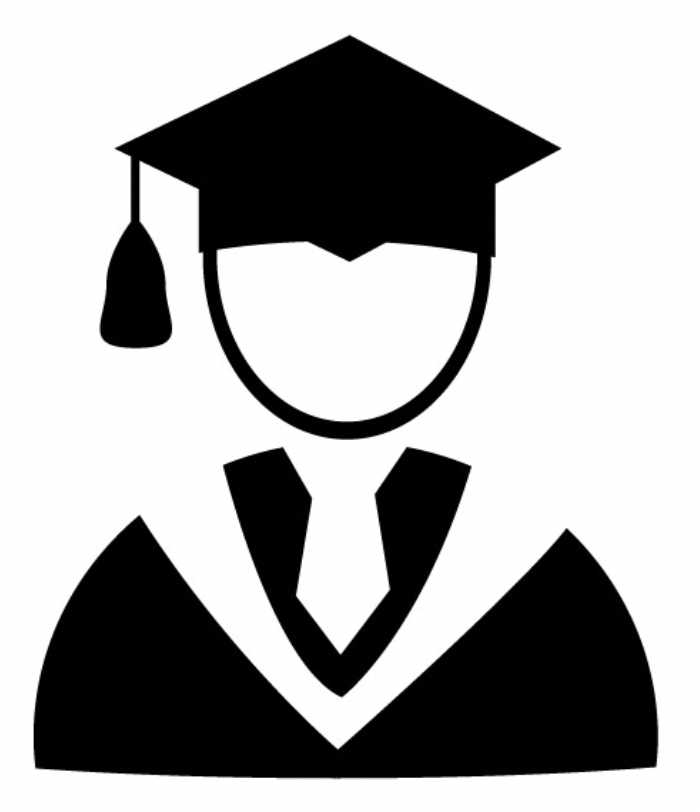 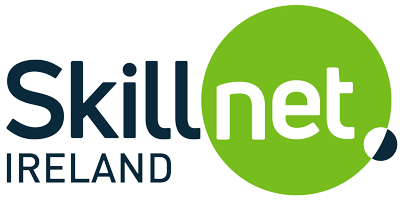 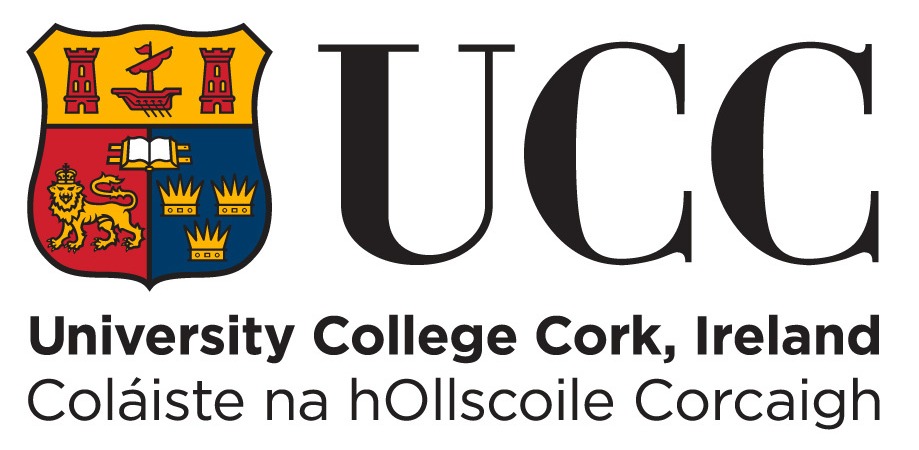 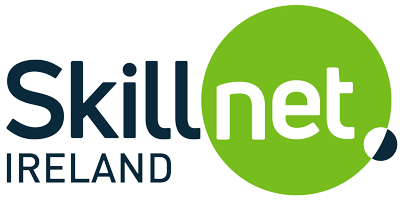 Payment is made to UCC by Skillnet
Invoice sent to student for a reduced amount 
(The course fee less the % funding)
Student/company make the payment directly to the specific Skillnet
5
Why does the Relationship Work?
Excellence
Partnerships
Innovation
Inclusion
Passion
Empowerment
Open door philosophy
Honest relationship
Connectedness with industry
Sustainability of ideas
Industry led ideas and action focused
FITU Core Values Align with Skillnet
Contact Information
Contact Details
Dr Amy-Jane Troy 
amyjane.troy@ucc.ie
021 490 3114

Website:
https://www.ucc.ie/en/fitu/

Linkedin:
https://www.linkedin.com/in/amy-jane-troy/